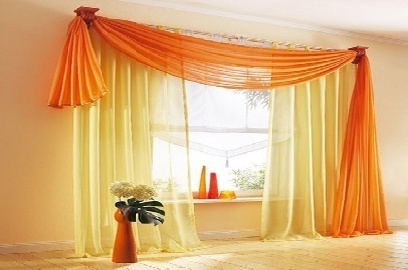 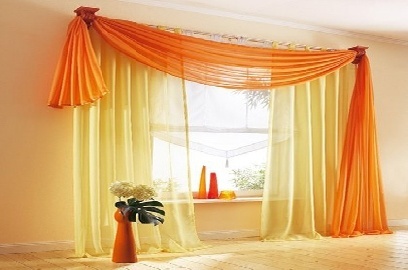 আজকের ক্লাশে সবাইকে স্বাগতম
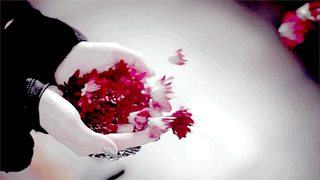 10/18/2019
1
[Speaker Notes: মোঃ জাহিদুল হোসেন ,সহকারী শিক্ষক (গণিত), আশেক আলী খান উচ্চ বিদ্যালয় ও কলেজ ,গুলবাহার, কচুয়া , চাঁদপুর।]
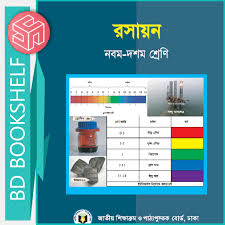 মোঃ জাহিদুল হোসেন
             সহকারি শিক্ষক(গণিত)
আশেক আলি খান উচ্চ বিদ্যালয় ও কলেজ
গুলবাহার, কচুয়া,চাঁদপুর।
মোবাইলঃ ০১৯২০৫৫৪৬১৮
Email: jahedulhossain6৯@gmqil.com
শ্রেণিঃ নবম-দশম 
বিষয়ঃ রসায়ন 
অধ্যায়ঃ একাদশ 
সময়ঃ ৪৫ মিনিট
তারিখঃ 10/18/2019
10/18/2019
2
[Speaker Notes: মোঃ জাহিদুল হোসেন ,সহকারী শিক্ষক (গণিত), আশেক আলী খান উচ্চ বিদ্যালয় ও কলেজ ,গুলবাহার, কচুয়া , চাঁদপুর।]
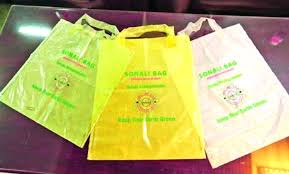 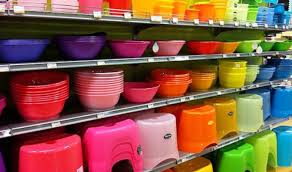 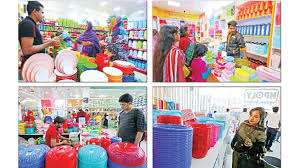 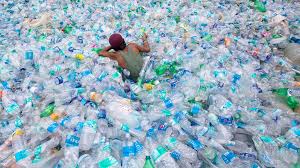 10/18/2019
3
[Speaker Notes: শিক্ষার্থীদের ছবি দেখিয়ে বলতে হবে ছবিতে কী দেখতে পাচ্ছ]
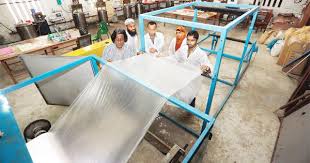 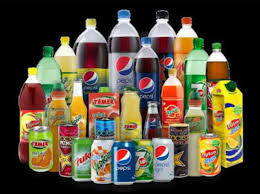 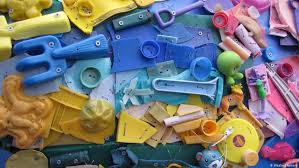 10/18/2019
3
[Speaker Notes: পদার্থ গুলোর নাম কি? বা পদার্থ গুলো কী ধ্রনের যৌগ দ্বারা গঠিত? সম্ভাব্য উত্তরের মাধ্যমে পাঠ ঘোষনা করতে হবে ।]
পলিমার
[Speaker Notes: মোঃ জাহিদুল হোসেন ,সহকারী শিক্ষক (গণিত), আশেক আলী খান উচ্চ বিদ্যালয় ও কলেজ ,গুলবাহার, কচুয়া , চাঁদপুর।]
শিখনফল
এই পাঠ শেষে শিক্ষার্থীরা ...
১. পলিমার কি বলতে পারবে; 
২.  গঠন প্রকৃতি অনুযায়ী পলিমারের প্রকারভেদ সনাক্ত করতে পারবে;
৩. পলিমারকরন বিক্রিয়া ব্যাখ্যা করতে পারবে।
[Speaker Notes: মোঃ জাহিদুল হোসেন ,সহকারী শিক্ষক (গণিত), আশেক আলী খান উচ্চ বিদ্যালয় ও কলেজ ,গুলবাহার, কচুয়া , চাঁদপুর।]
দেখি কে নিচের যৌগগুলোর নাম বলতে পারে…
CH2=CH- CH3
CH2= CH2
প্রোপিন-১
ইথিন
CF2= CF2
CH2= CH  Cl
ভিনাইল ক্লোরাইড
ট্টেট্রা ফ্লোরো ইথিন
HOOC-(CH2)4 -COOH
হেক্সামিথিলিন ডাই অ্যামিন
NH2-(CH2)6 -NH2
অ্যাডিপিক এসিড
[Speaker Notes: মোঃ জাহিদুল হোসেন ,সহকারী শিক্ষক (গণিত), আশেক আলী খান উচ্চ বিদ্যালয় ও কলেজ ,গুলবাহার, কচুয়া , চাঁদপুর।]
n(               )
- CH2 - CH2 -
CH2 = CH2
- CH2 - CH2 -
- CH2 - CH2
- CH2 - CH2 -
n
1000 বায়ুমন্ডল চাপ ,2000 C তাপমাত্রা, সামান্য O2 উপস্থিতিতে বিক্রিয়াটি ঘটানো হয়।
যৌগটি নাম পলিথিন /পলিমার
পলিমার তৈরির প্রক্রিয়া পলিমারকরন
পলিমারের ক্ষুদ্র অংশ CH2 – কে  মনোমার বলে।
10/18/2019
3
[Speaker Notes: মোঃ জাহিদুল হোসেন ,সহকারী শিক্ষক (গণিত), আশেক আলী খান উচ্চ বিদ্যালয় ও কলেজ ,গুলবাহার, কচুয়া , চাঁদপুর।]
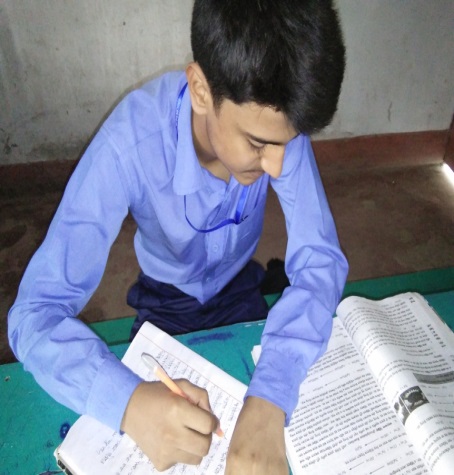 একক কাজ
একটি অ্যালকিনের নাম বল।
 মনোমার কি ?
 পলিমার কি ?
[Speaker Notes: মোঃ জাহিদুল হোসেন ,সহকারী শিক্ষক (গণিত), আশেক আলী খান উচ্চ বিদ্যালয় ও কলেজ ,গুলবাহার, কচুয়া , চাঁদপুর।]
+
n NH2-(CH2)6-NH2
n HOOC-(CH2)4 -COOH
হেক্সামিথিলিন ডাই অ্যামিন
অ্যাডিপিক এসিড
-OC-(CH2)4 –CO-
n
n
HO
n HO
+
H
H
+
-NH-(CH2)6-NH-
n
H2O
-OC-(CH2)4 –CO-
-NH-(CH2)6-NH-
n
n
নাইলন 6:6
এই বিক্রিয়ায় ক্ষুদ্র ক্ষুদ্র অনু CO2 ও H2O  ইত্যাদি অপসারন হয়।
[Speaker Notes: মোঃ জাহিদুল হোসেন ,সহকারী শিক্ষক (গণিত), আশেক আলী খান উচ্চ বিদ্যালয় ও কলেজ ,গুলবাহার, কচুয়া , চাঁদপুর।]
জোড়ায়  কাজ
পলিমারকরন বিক্রিয়া বলতে কী বুঝ? 
 যেকোন একটি পলিমার বিক্রিয়া লিখ ?
চল উত্তর  মিলিয়ে দেখি
GKB c`v‡_©i AmsL¨ AYy ev GKvwaK c`v‡_©i AmsL¨ AYy ci¯ú‡ii mv‡_ hy³ n‡q e„nr AYy MVb Kivi প্রক্রিqv‡K cwjgviKiY e‡j| GB weক্রিqvq Drপন্ন e„nr AYy‡K cwjgvi Ges weক্রিqvq AmsL¨ ¶z`ª AYyi cÖ‡Z¨KwU‡K g‡bvgvi e‡j|
[Speaker Notes: মোঃ জাহিদুল হোসেন ,সহকারী শিক্ষক (গণিত), আশেক আলী খান উচ্চ বিদ্যালয় ও কলেজ ,গুলবাহার, কচুয়া , চাঁদপুর।]
আরো কিছু পলিমার বিক্রিয়া দেখি
--CH2-CH(CH3)--
140 বায়ুমন্ডল চাপ
nCH2=CH(CH3)
n
TiCl4
1200 C তাপমাত্রা,
পলি প্রোপিন
প্রোপিন
--CH2-CH(Cl)--
উচ্চ চাপ,
উচ্চ  তাপমাত্রা
nCH2=CHCl
n
জৈব পার-অক্সাইড
পলি ভিনাইল ক্লোরাইড
ভিনাইল ক্লোরাইড
--CF2-CF2--
140 বায়ুমন্ডল চাপ
nCF2=CF2
n
TiCl4
1200 C তাপমাত্রা,
টেফলন
পলি ট্টেট্রা ফ্লোরো ইথিন
[Speaker Notes: মোঃ জাহিদুল হোসেন ,সহকারী শিক্ষক (গণিত), আশেক আলী খান উচ্চ বিদ্যালয় ও কলেজ ,গুলবাহার, কচুয়া , চাঁদপুর।]
পলিমার প্রকারভেদ  দেখি
সংযোজন বা যুত পলিমার
গঠন প্রকৃতি অনুযায়ী
ঘবীভবন পলিমার
প্রাকৃতিক পলিমার
উৎসের উপর ভিত্তি করে
কৃত্রিম পলিমার/ প্লাস্টিক
cwjw_‡b AwaK cwigv‡Y kvLvhy³ `xN© Kve©b wkKj _v‡K, G‡Z cwjgv‡ii NbZ¡ I MjbvsK Kg Ges †Kvgj cÖK…wZi nq|GB cwjw_b‡K নিম্ন Nb‡Z¡i cwjw_b(LDPE; Low Density Poly Ethene) e‡j|
Rvg©vb imvqbwe` Kvj© wRMjvi (Karl Ziegler) cÖfve‡Ki Dcw¯’wZ‡Z A‡bK Kg Zvc I Pv‡c (600C, GK evqyPv‡c) Bw_wj‡bi cwjgvi cwjw_b cÖ¯‘Z K‡ib| GB cwjw_‡b kvLvi msL¨v Kg _v‡K, G‡Z cwjgv‡ii NbZ¡,MjbvsK Zzjbvg~jKfv‡e †ewk nq| mvgvb¨ kvLv hy³ _vKvq cwjw_‡bi `„pZv e„w× cvq| G‡K D”P Nb‡Z¡i cwjw_b (HDPE; High Density Poly Ethene) e‡j|
[Speaker Notes: মোঃ জাহিদুল হোসেন ,সহকারী শিক্ষক (গণিত), আশেক আলী খান উচ্চ বিদ্যালয় ও কলেজ ,গুলবাহার, কচুয়া , চাঁদপুর।]
cwjw_b
ধর্ম :  mn‡R KvUv hvq bv,†UKmB 
ব্যবহারঃ প্লাস্টিক ব্যাগ, প্লাস্টিক wkU।
cwj ‡cÖvwcb
ধর্মঃ mn‡R KvUv hvq bv, †UKmB 
ব্যবহারঃ প্লাস্টিক iwk, প্লাস্টিক †evZj,
ধর্মঃ  k³, KwVb Ges cwjw_‡bi,Zzjbvq Kg bgbxq ।
ব্যবহারঃ cvwbi cvBc, we`ৎ Acwievnx c`v_©,
পwj wfbvBj ‡K¬vivBW
পলিমার
ধর্মঃ  bbস্টিক I Zvcmn 
ব্যবহারঃ bbস্টিক cvÎ,
পwj ‡UUªv‡d¬v‡iv Bw_b ev †Udjনb
bvBjb
ধর্মঃ  PKP‡K, †UKmB, bgbxq
ব্যবহারঃ K…wÎg Kvco, iwk, `uv‡Zi eªvk
[Speaker Notes: মোঃ জাহিদুল হোসেন ,সহকারী শিক্ষক (গণিত), আশেক আলী খান উচ্চ বিদ্যালয় ও কলেজ ,গুলবাহার, কচুয়া , চাঁদপুর।]
A¨vjwWnvBW †_‡K cwjgviKiY weক্রিqvq প্লাw÷K `ªe¨ ˆZwi niv nq| 
 wbম্ন AvYweK fi wewkó A¨vjwWnvB‡Wi (wg_vb¨vj; HCHO) Rjxq `ªeY‡K AwZ wbম্ন  Pv‡c DËß Ki‡j †Wiwjb ( Derlin) bvgK k³ cwjgvi Drcন্ন nq|
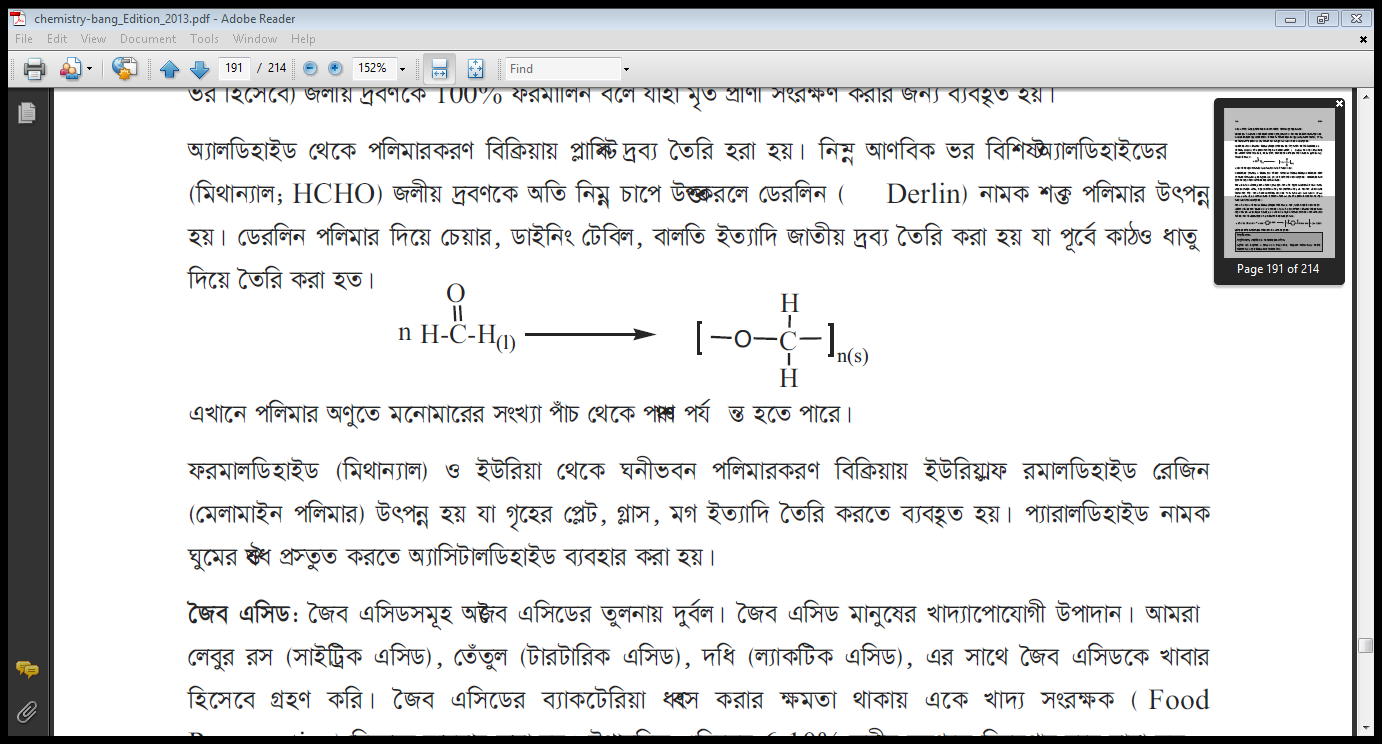 GLv‡b cwjgvi AYy‡Z g‡bvgv‡ii msL¨v cuvP †_‡K cÂvk পর্যন্ত n‡Z cv‡i|
ব্যবহারঃ
১) †Wiwjb cwjgvi w`‡q †Pqvi, WvBwbs †Uwej, evjwZ BZ¨vw` RvZxq `ªe¨ ˆZwi Kiv nq hv c~‡e© KvV I avZz w`‡q ˆZwi Kiv nZ| 
২) digvjwWnvBW (wg_vb¨vj) I BDwiqv †_‡K Nbxfeb cwjgviKiY wewμqvq BDwiqv-d igvjwWnvBW †iwRb (†gjvgvBb cwjgvi) Drcন্ন  nq hv M„‡ni প্লেট, গ্লাস , gM BZ¨vw` ˆZwi Ki‡Z e¨eüZ nq|
৩) c¨vivjwWnvBW bvgK Ny‡gi Jla cÖ¯‘Z Ki‡Z A¨vwmUvjwWnvBW e¨envi Kiv nq|
[Speaker Notes: মোঃ জাহিদুল হোসেন ,সহকারী শিক্ষক (গণিত), আশেক আলী খান উচ্চ বিদ্যালয় ও কলেজ ,গুলবাহার, কচুয়া , চাঁদপুর।]
দলগত কাজ
পলিমার কত প্রকার ও কী কী ? 
 ডেরলিন পলিমারের ব্যবহার লিখ ?
[Speaker Notes: মোঃ জাহিদুল হোসেন ,সহকারী শিক্ষক (গণিত), আশেক আলী খান উচ্চ বিদ্যালয় ও কলেজ ,গুলবাহার, কচুয়া , চাঁদপুর।]
মূল্যায়ন
১) কোনটি প্রাকৃতিক পলিমার ? 
         ক) রাবার                  খ) প্লাস্টিক
          গ) পলিথিন                ঘ)পলিপ্রোপিন 
২) প্লাস্টিক শব্দের অর্থ কী ?
         ক) আসক্তিহীন           খ) অতি সক্রিয়
         গ)সুগন্ধ যুক্ত               ঘ)গলানো সম্ভব
৩) কে প্রভাবকের উপস্থিতিতে অনেক কম তাপমাত্রা ও চাপে ইথিলিনের পলিমার প্রস্তুত করেন ?
        ক)ফ্রিডরিখ  ভোলার       খ)কার্ল জিগলার
        গ) স্টিফেন হফম্যান        ঘ)রবিন পার্সি
[Speaker Notes: মোঃ জাহিদুল হোসেন ,সহকারী শিক্ষক (গণিত), আশেক আলী খান উচ্চ বিদ্যালয় ও কলেজ ,গুলবাহার, কচুয়া , চাঁদপুর।]
বাড়ীর কাজ
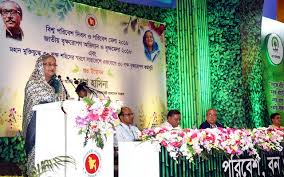 পলিমার যৌগ (প্লাস্টিক) ব্যবহারের সুবিধা ও অসুবিধা সমূহ মূল্যায়ন কর
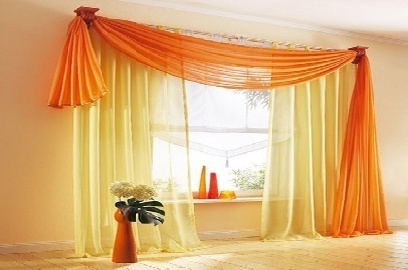 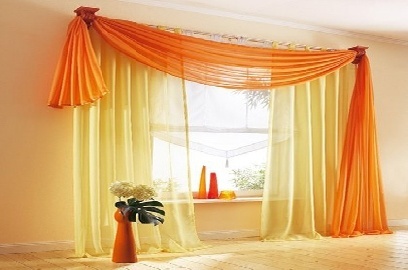 আজকে ক্লাস মনোযোগ সহকারে উপভোগ করায় সবাইকে 
ধন্যবাদ
[Speaker Notes: মোঃ জাহিদুল হোসেন ,সহকারী শিক্ষক (গণিত), আশেক আলী খান উচ্চ বিদ্যালয় ও কলেজ ,গুলবাহার, কচুয়া , চাঁদপুর।]